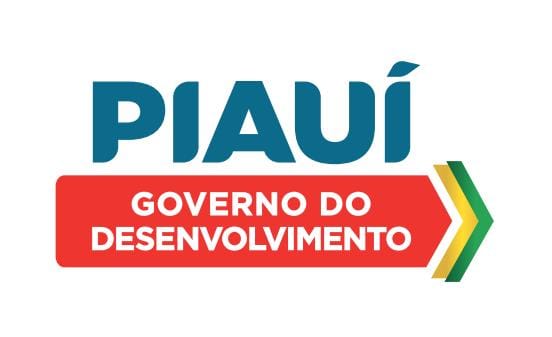 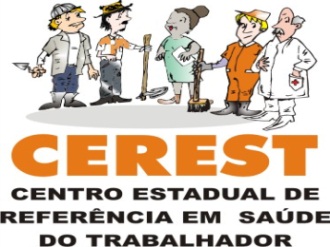 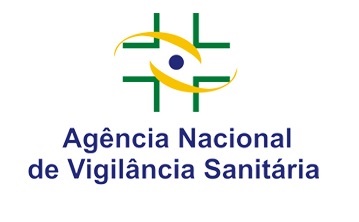 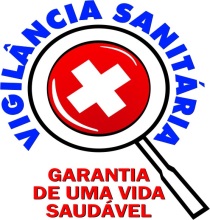 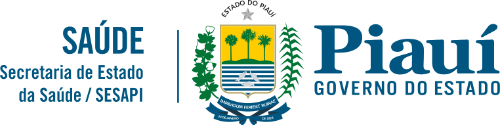 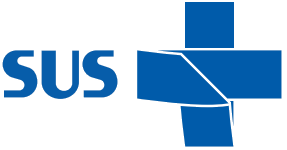 Governo do Estado do Piauí 
Secretaria de Estado da Saúde do Piauí – SESAPI
Superintendência de Atenção Primária à Saúde e Municípios – SUPAT
Diretoria de Vigilância Sanitária do Estado do Piauí - DIVISA
CURSO BÁSICO DE INSPEÇÃO SANITÁRIA
 EM SERVIÇOS E PRODUTOS 

2021
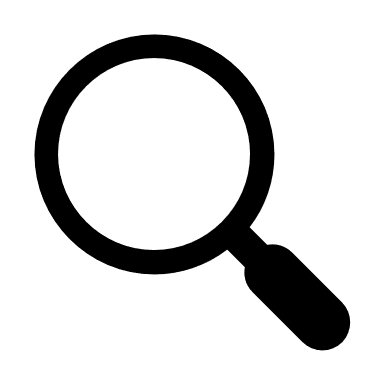 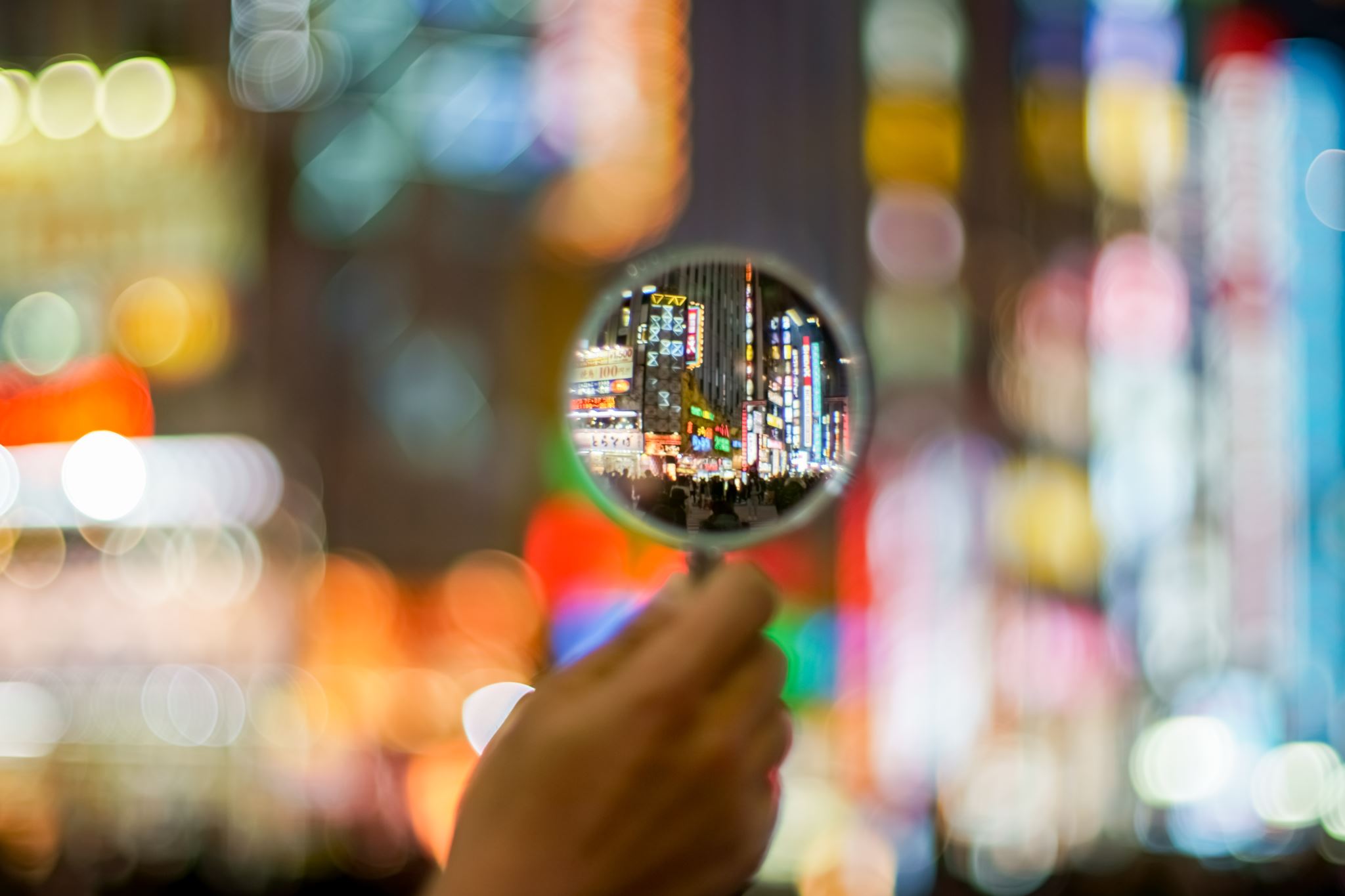 RISCO SANITÁRIO
EM PRIMEIRO LUGAR...
O risco configura-se como objeto central do trabalho da vigilância sanitária.

O que é risco mesmo? Estamos falando de que?
TEMOS AQUI VÁRIOS SIGNIFICADOS
[Speaker Notes: As facilidades e dificuldades de gerenciar esses riscos, vai depender do quão complexo pode ser o campo de atuação da Vigilância Sanitária.]
TEMOS AQUI UM PAPEL IMPORTANTE FRENTE AOS RISCOS
Identificar
Analisar
Avaliar                   Tomada de            
Comunicar             Decisão 
Monitorar
[Speaker Notes: O enfrentamento de fatores que podem ter consequências potenciais sobre a saúde da coletividade requer assim, o reconhecimento das fontes de risco. 
É importante fornecer subsídios aos atores que têm a responsabilidade de tomar as decisões, de gerenciar esses riscos, minimizando suas consequências danosas]
UM ENTENDIMENTO
O profissional de vigilância sanitária precisa ampliar a sua capacidade de reflexão e de tomada de decisão, frente a riscos advindos de produtos e serviços sujeitos à vigilância sanitária.
[Speaker Notes: Para tanto é preciso conhecermos alguns conceitos, metodologias de abordagem sistemática e identificar e compreender todas as etapas do processo de gestão]
O QUE ENTENDEMOS POR RISCOS?
Na idade média, o termo risco estava muito associado às questões da natureza.
O QUE ENTENDEMOS POR RISCO?
Com o advento da modernidade: reconhece-se a interação dos mundos natural e social.
RISCO SANITÁRIO
Propriedade que tem uma atividade, serviço ou substância, de produzir efeitos nocivos ou prejudiciais na saúde humana.

Para além de “ameaça à saúde”, “vulnerabilidade da saúde humana”, “probabilidade de dano”.
UM ELEMENTO IMPORTANTE É AGREGADO
Potencial dano à saúde: a possibilidade de um perigo causar um evento adverso.
CONCEITOS A SEREM ENTENDIDOS
[Speaker Notes: Perigo- mostra uma tomada elétrica 	
Risco-soma-se à tomada elétrica uma mão de criança prestes a tocar na tomada 	
Perigo- mostra apenas um equipamento de raio X 
Risco- mostra um equipamento de raio X sendo operado por um profissional de saúde]
CONCEITOS A SEREM ENTENDIDOS
[Speaker Notes: Exemplo de um equipamento de diagnóstico médico, emissor de radiação ionizante, uma lesão causada em decorrência do seu uso é um evento adverso.]
PERCEPÇÃO DO RISCO
Habilidade de interpretar uma situação de potencial dano à saúde ou à vida da pessoa ou de terceiros, baseada em experiências anteriores e sua extrapolação para o momento futuro.
                                                                                                                       (Widemann, 1993).
[Speaker Notes: Para se compreender os riscos, é necessário, antes, percebê-los. 
Experiencias passadas: o fato de fazer uma atividade há 30 anos dessa maneira... Se tivermos correndo risco terríveis durante todos esses anos e não sentirmos as consequências negativas a situação está reforçando a nossa visão ao risco ou em alguns casos a falta de risco.
Excesso de Confiança  se  minhas habilidades, treinamento, conhecimento são suficiente par fazer uma tarefa sem consequência negativa para mim aumenta minha chance de ver a tarefa como segura.
Vários fatores afetam nossa concepção de risco
PERCEPÇÃO – é aquilo que as pessoas compreendem como verdadeiro, particularmente  contando com seus próprios sentidos, conceitos, experiencias, suposições, conhecimentos, valores, intuição. Consequentemente, indivíduos diferentes, podem ter opiniões diferentes.]
NA VERDADE, OS RISCOS SANITÁRIOS...
QUAL DEVE SER O NOSSO FOCO?
Reconhecer os perigos;

Minimizar os riscos;

Orientar a prioridade de tomada de decisão.
COMUNICAÇÃO DO RISCO
Parte integrante e estratégica do processo de gestão de riscos 

Informar a possibilidade de dano;

Como agir perante ameaças;

Desenvolver a percepção a respeito dos perigos e riscos decorrentes da natureza da atividade desenvolvida.
[Speaker Notes: Para que essas partes não somente compreendam as iniciativas e os processos de decisão tomados pelas organizações para gerenciar seus riscos, mas também para promover e desenvolver a percepção a respeito dos perigos e riscos decorrentes da natureza da atividade desenvolvida]
SISTEMA DE GESTÃO DE RISCO
Conjunto de estruturas e processos que devem se integrar e articular, nos diferentes níveis de atuação da vigilância sanitária, com ciclos de melhorias contínuas dos processos de gerenciamento do risco, para a proteção da saúde humana.
ETAPAS DA GESTÃO DE RISCO
ETAPAS DA GESTÃO DE RISCO
ESTABELECIMENTO DO CONTEXTO
Qual é o escopo do risco a enfrentar;
 Qual ambiente, interno e externo;
 Quais as partes interessadas e responsabilidades envolvidas;
Qual é o arcabouço legal e normativo;
 Quais as ferramentas necessárias;
 Qual é a cultura envolvida na percepção de risco.
[Speaker Notes: O estabelecimento do contexto é essencial para a definição da política de gestão de riscos a ser planejada.]
IDENTIFICAÇÃO DO RISCO
Processo de busca, reconhecimento e descrição de riscos, isto é, as fontes de risco, formas de interação e consequências potenciais.
[Speaker Notes: Pode envolver dados históricos, dados de publicações científicas, opiniões de especialistas, informações e necessidades das partes interessadas.]
ANÁLISE DO RISCO
Processo de compreender a natureza do risco e determinar o nível de risco, em termos de consequências e probabilidade. 
É ela que servirá de base para a avaliação, tratamento e planejamento de respostas aos riscos.
[Speaker Notes: A análise de risco pode ser qualitativa e quantitativa.]
AVALIAÇÃO DO RISCO
Processo de comparar os resultados da análise com os critérios de risco para determinar se o risco e sua magnitude é aceitável ou tolerável, bem como qual a resposta será dada.
RESPOSTA AO RISCO
Assim, têm-se aqui três processos principais:
1. CONTROLE DO RISCO
Estabelecer a medida de controle propriamente dita, como por exemplo, a realização de inspeção, o estabelecimento de novos padrões para a fabricação ou consumo de determinado produto sujeito à vigilância sanitária, dentre outros controles.
2. MONITORAMENTO DO RISCO
Verificação do comportamento requerido ou esperado frente às respostas ao risco - se persiste o risco, se aumenta, se há riscos residuais após as medidas de tratamento de risco instituídas. 
Via de regra, é desejável que o monitoramento se paute pela construção e acompanhamento de indicadores de risco.
3. COMUNICAÇÃO DO RISCO
É parte integrante e essencial da gestão de riscos e deve ser vista como um processo bidirecional;
 Deve ser feita com as partes interessadas internas e externas, incluindo informativos, relatórios abrangentes e frequentes a respeito da gestão de riscos.
ESTAMOS FALANDO DE UM CICLO...Gerenciamento do Risco
ABORDAGEM DO RISCO
Proativa: olhando para o futuro, para as possibilidades;

Reativa: olhando para o passado, a uma ocorrência constatada.
TEMOS MUITAS LACUNAS...
Foco em problemas secundários;
Precariedade das informações avaliadas;
Não enxergar as falhas nos processos e o papel dos erros latentes presentes no sistema.
O QUE ESTAMOS BUSCANDO???
PRECISAMOS ENTENDER
A informação é o principal insumo para o aprendizado e, na maioria das situações, o principal produto do trabalho em VISA, servindo como importante elemento indutor da mudança comportamental de profissionais e instituições.
ISSO NOS REMETE AO PROFISSIONAL INSPETOR
Agente devidamente capacitado que identifica, monitora e controla o cumprimento da legislação sanitária com vistas a garantir, por sua ação, que produtos e serviços mantenham o nível de qualidade.
UMA BOA INSPEÇÃO SE FAZ...
PLANEJAMENTO

OPERACIONALIZAÇÃO
     - inspeção

CONCLUSÃO
	- avaliação e discussões
	- elaboração de relatório
PARA CONCLUIR
Todo o risco é passível de identificação e tudo o que é “reconhecido e identificado” pode ser “analisado e controlado”.
Obrigada
CANAIS DE COMUNICAÇÃO
Endereço: Rua 19 de Novembro, 1865, Bairro: Primavera, Teresina - Piauí
Fone: (86) 3216-3662 / 3216-3664  
Homepage: www.saude.pi.gov.br/divisa
SISVISA: www.sisvisa.pi.gov.br 
E-mail: visapiaui@yahoo.com.br
@vigilanciasanitaria_pi
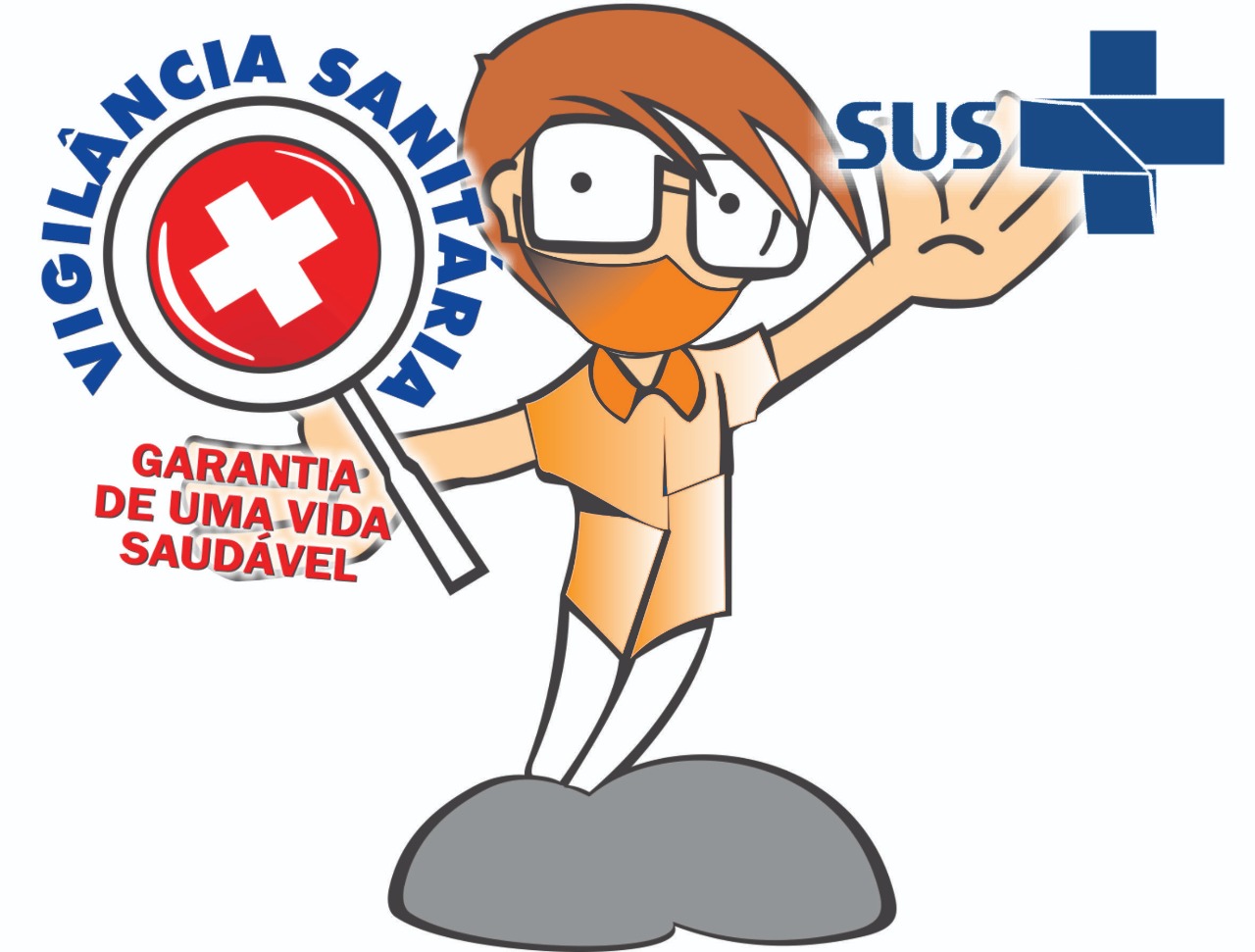 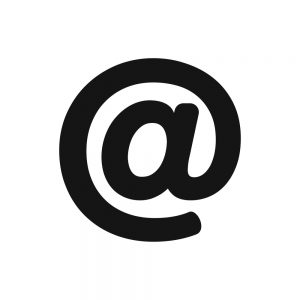 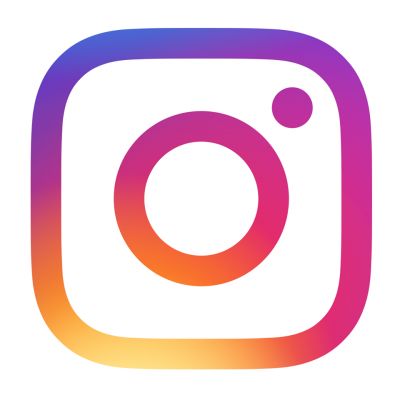 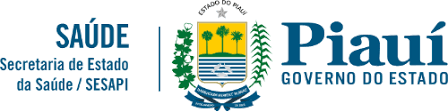